Lesson 1
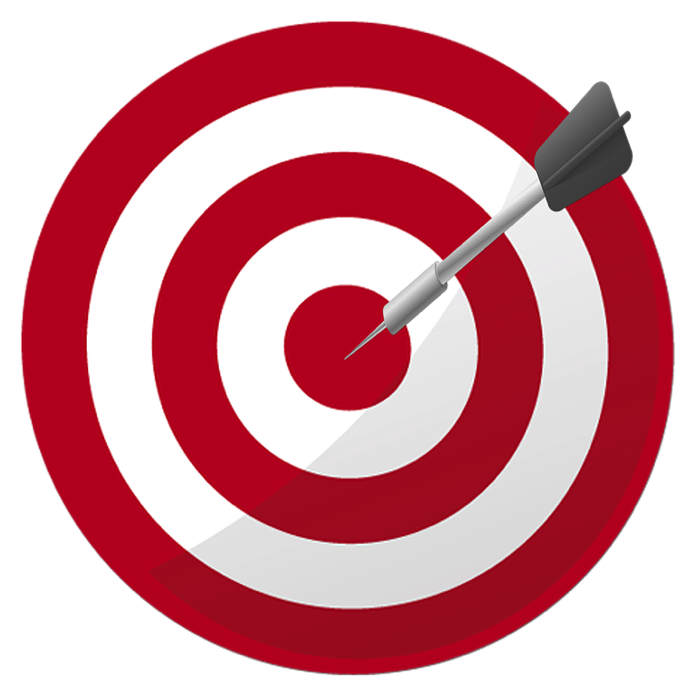 Conversation practice- where are you from?
Conversation practice – where do you want to go?
Short /u/ sound practice
Conversation
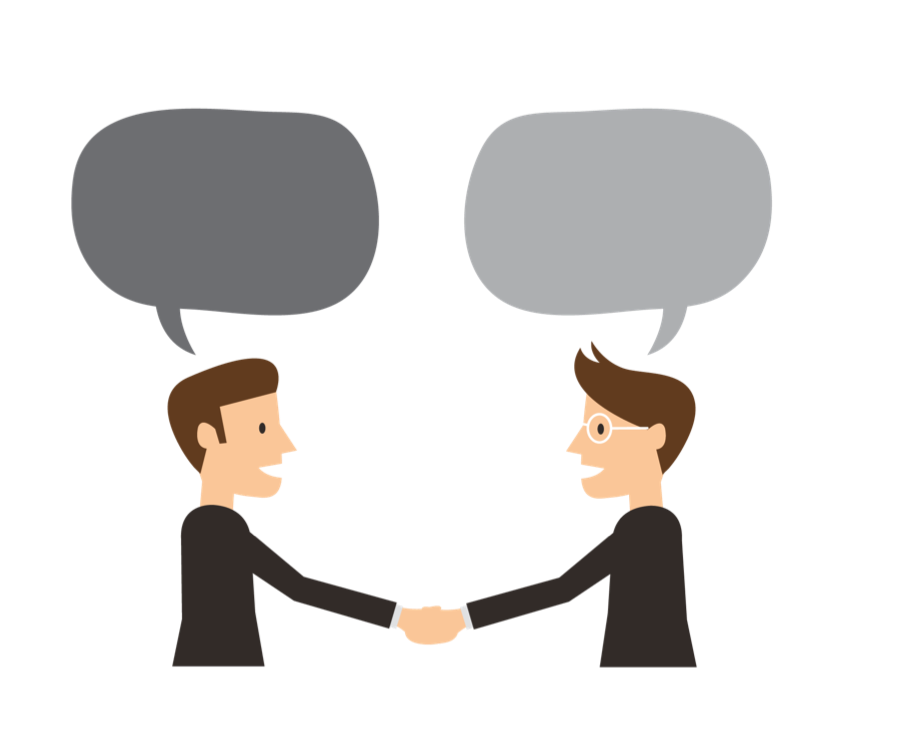 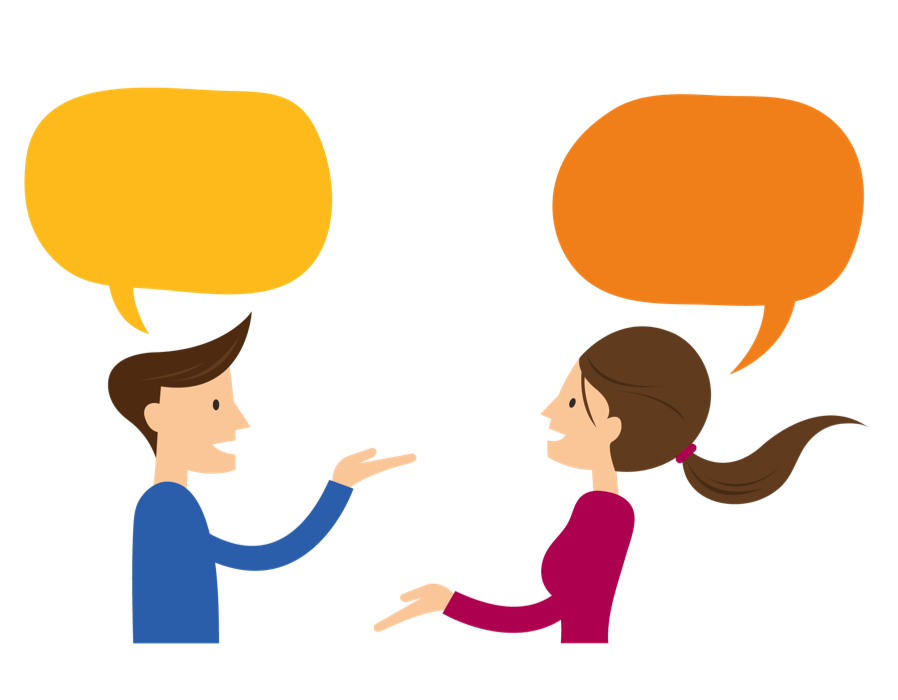 Where are you from?
I am from Brazil.
Where are you from?
I am from Singapore.
Grammar
Q:
A:
Find the people from your country!
You have a country name in your hand. Ask your classmates where they are from. When you find someone from the same country, stay together to find others form your country.
Where are you from?
I am from Canada.
Label the blank map and complete the worksheet.
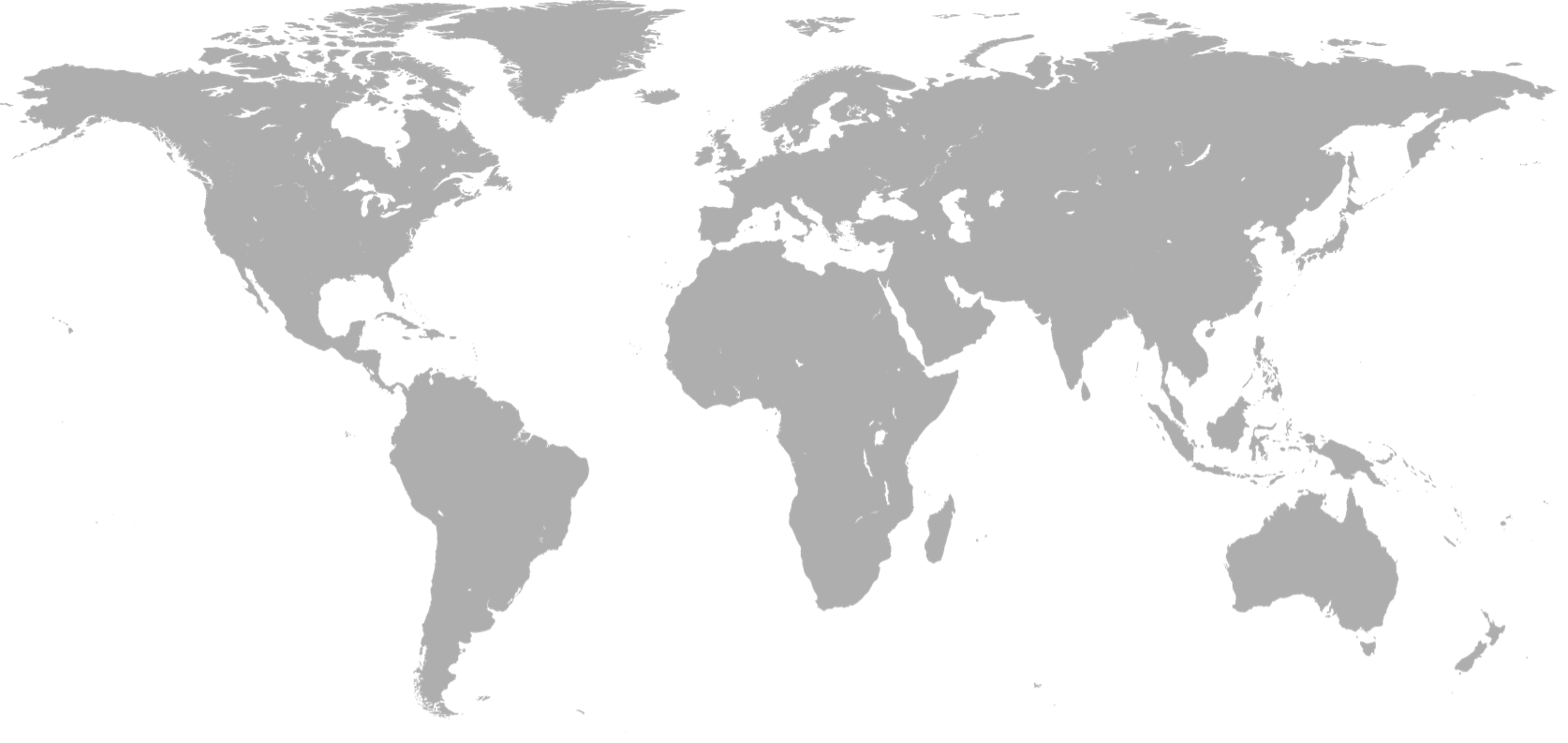 Fill in your passport with your information.
Conversation
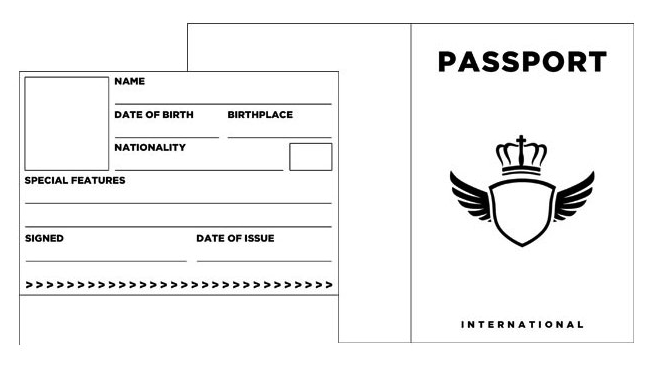 What’s your name?
What’s your date of birth?
What is your birth place?
Where are you from?
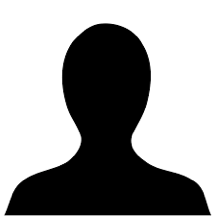 Conversation
Where is he from?
Where is he going?
He is English.
He is going to China.
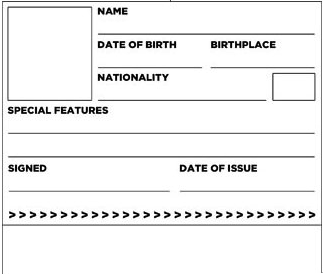 Mike L. Bolder
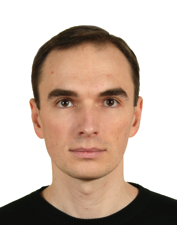 London, England
03/15/1995
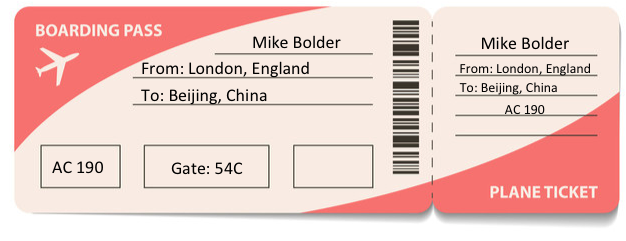 English
M. L. Bolder
03/22/2015
Where do you want to go?
Q:
A:
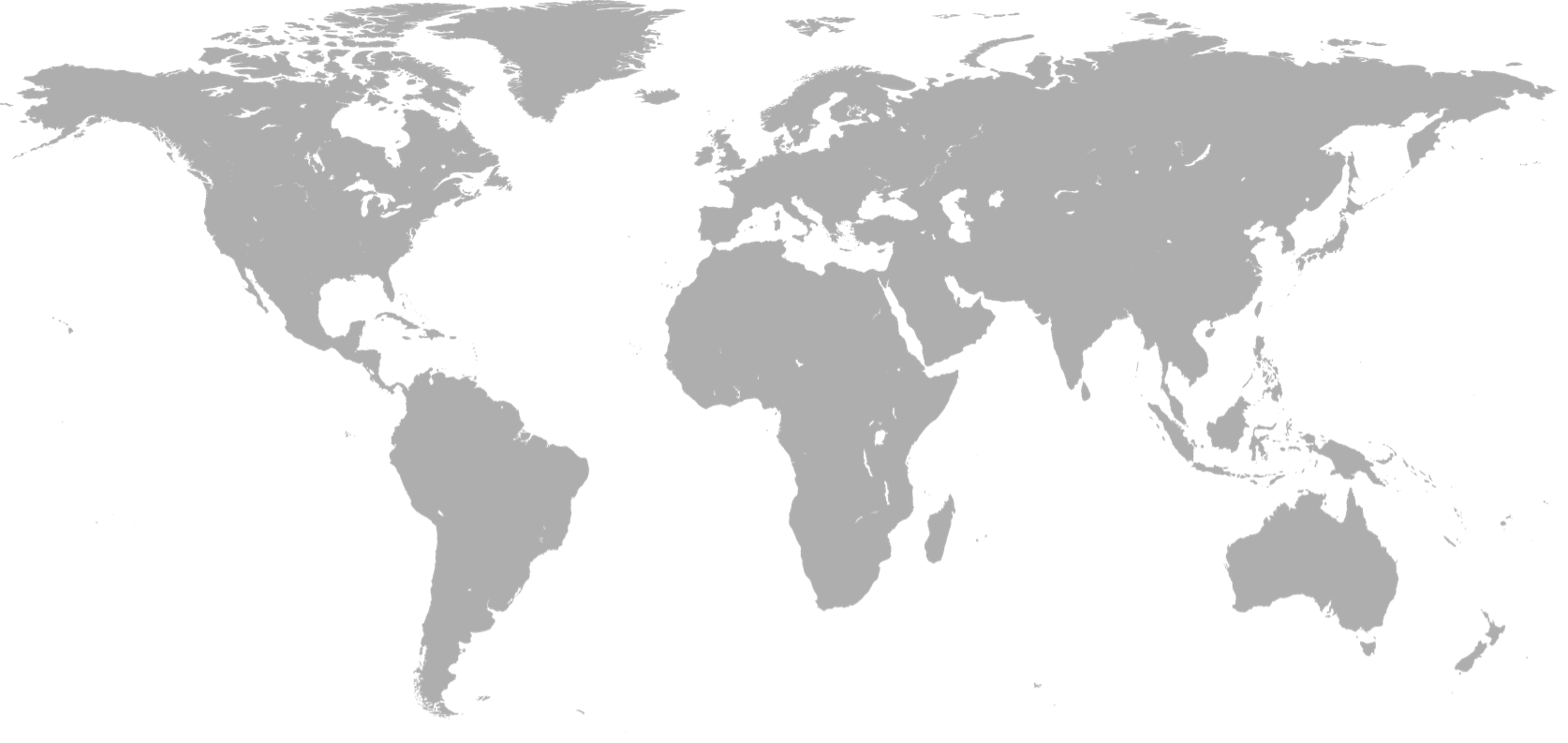 France
Korea
Italy
Japan
Mexico
Indonesia
Argentina
New Zealand
Why do you want to travel?
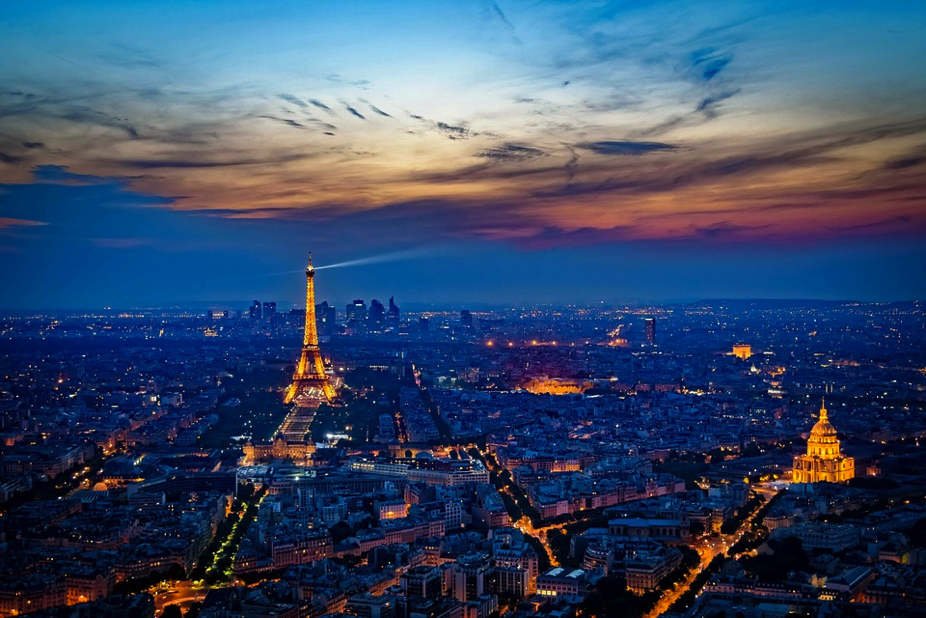 Ken is going to France. He likes French Food. His favourite is French Bread. Ken is not French. He is Australian. He does not speak French. He needs to study French.
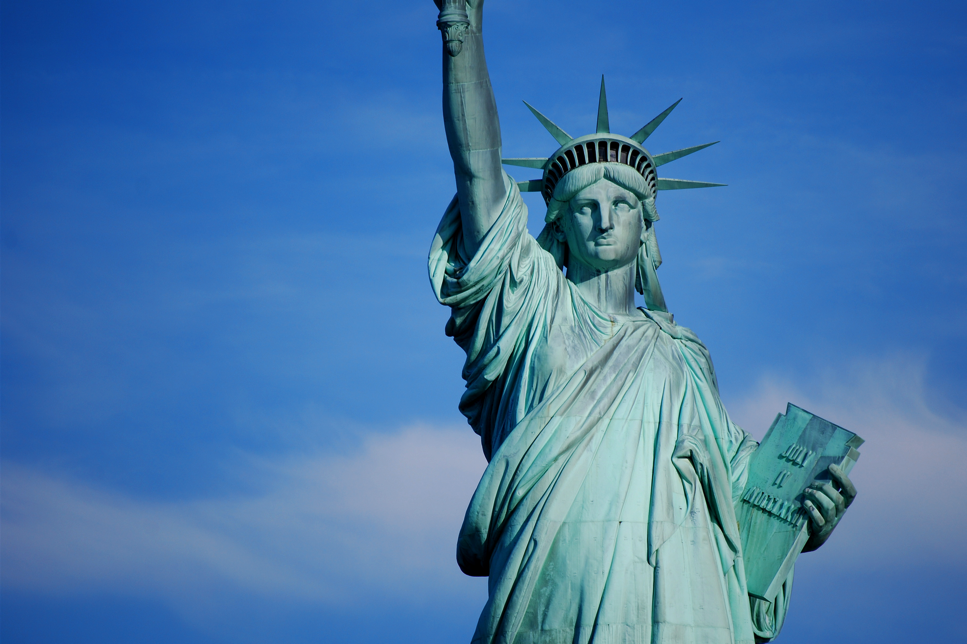 Jane is South African. She loves to travel. She is going to Canada, The United States and England. She likes American food. She really likes pizza and hamburgers.
Short /u/ sound
Listen and Repeat
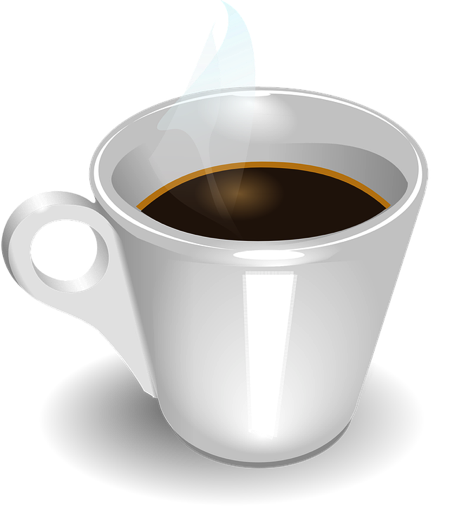 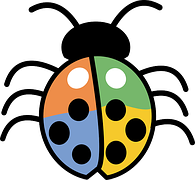 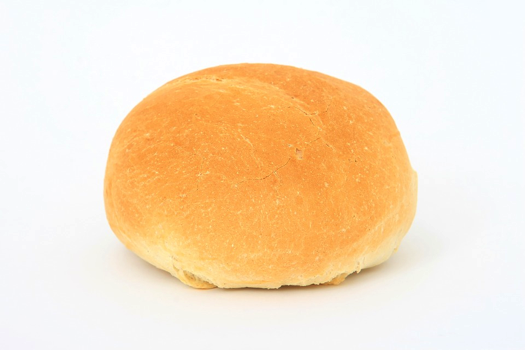 bun
bug
cup
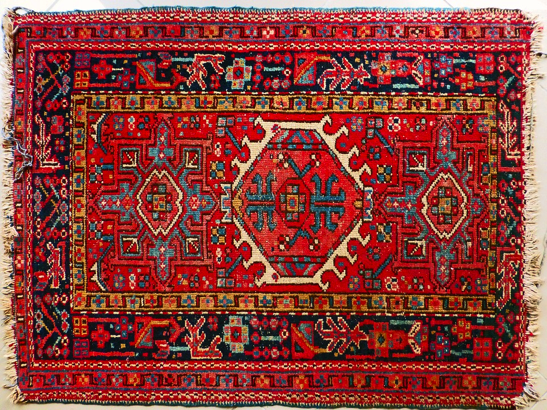 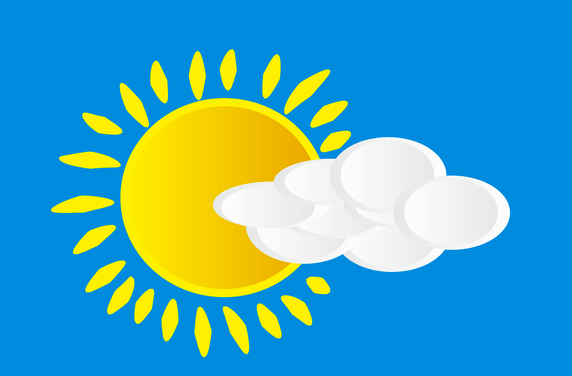 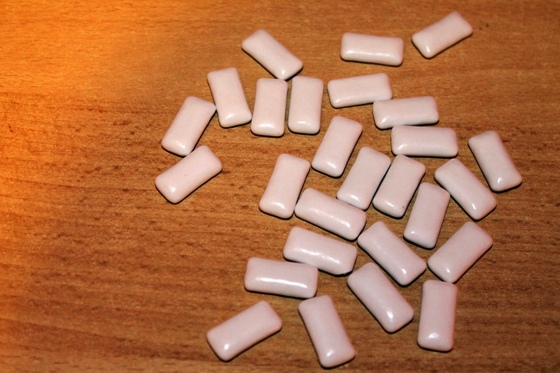 rug
sun
gum
Short /u/ story
Story – Circle the short /U/ words.
 
Sam likes to go to the beach a lot. He can surf on his surfboard. He likes to catch the big waves. He is wet when he gets out of the water. After he has a swim, Sam looks for shells. He is happy when he finds a pretty shell. Sam takes a net to catch a fish, and he finds crabs to cook in a pot. He takes a shovel with him so he can dig in the sand. Sam always has fun at the beach. He goes home before he gets too hot.
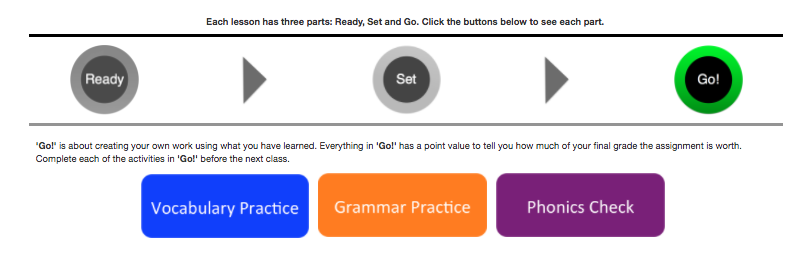 Vocabulary Practice
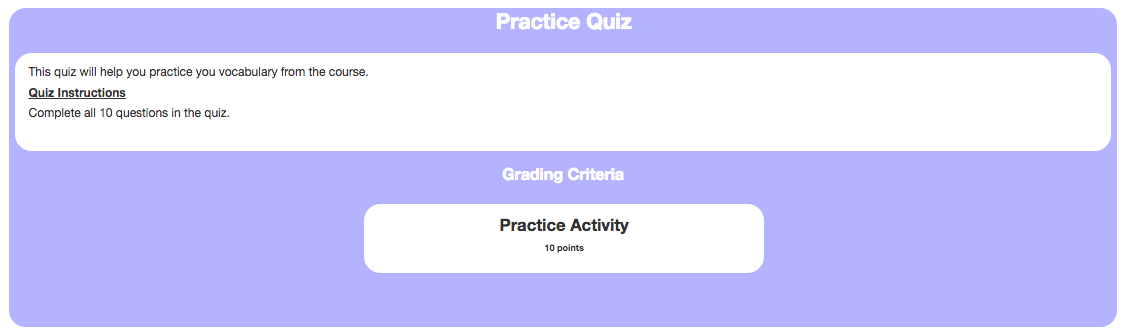 Grammar Practice
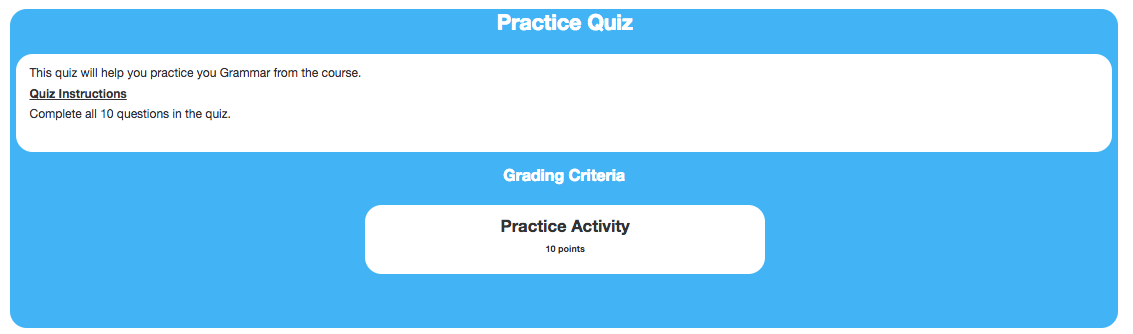 Phonics Check
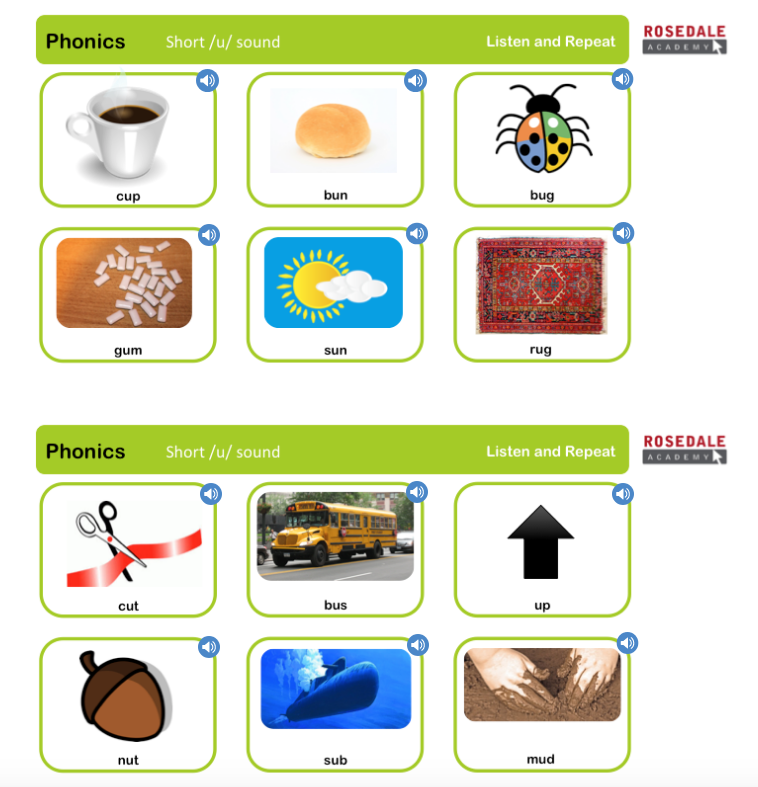 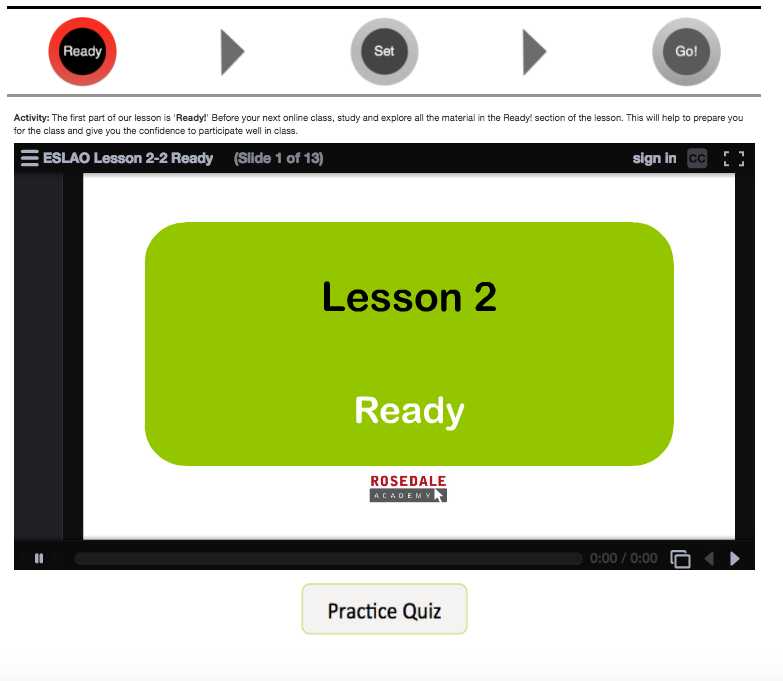 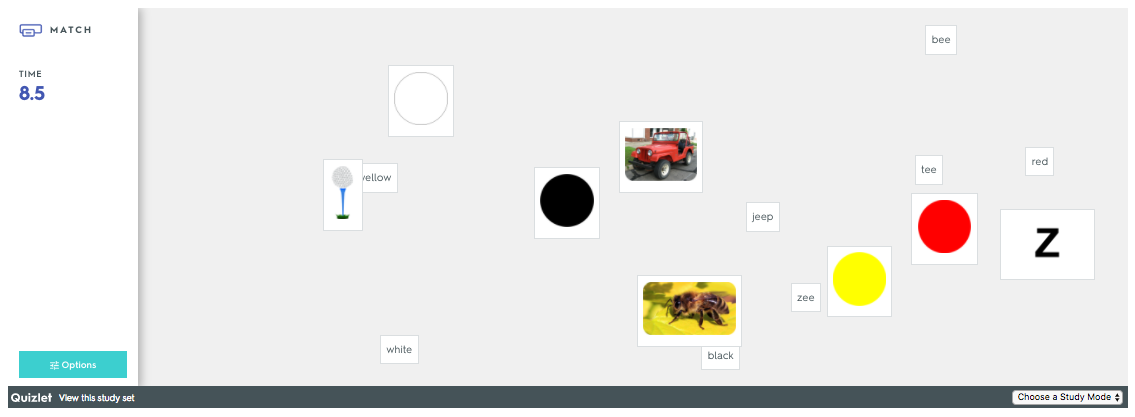